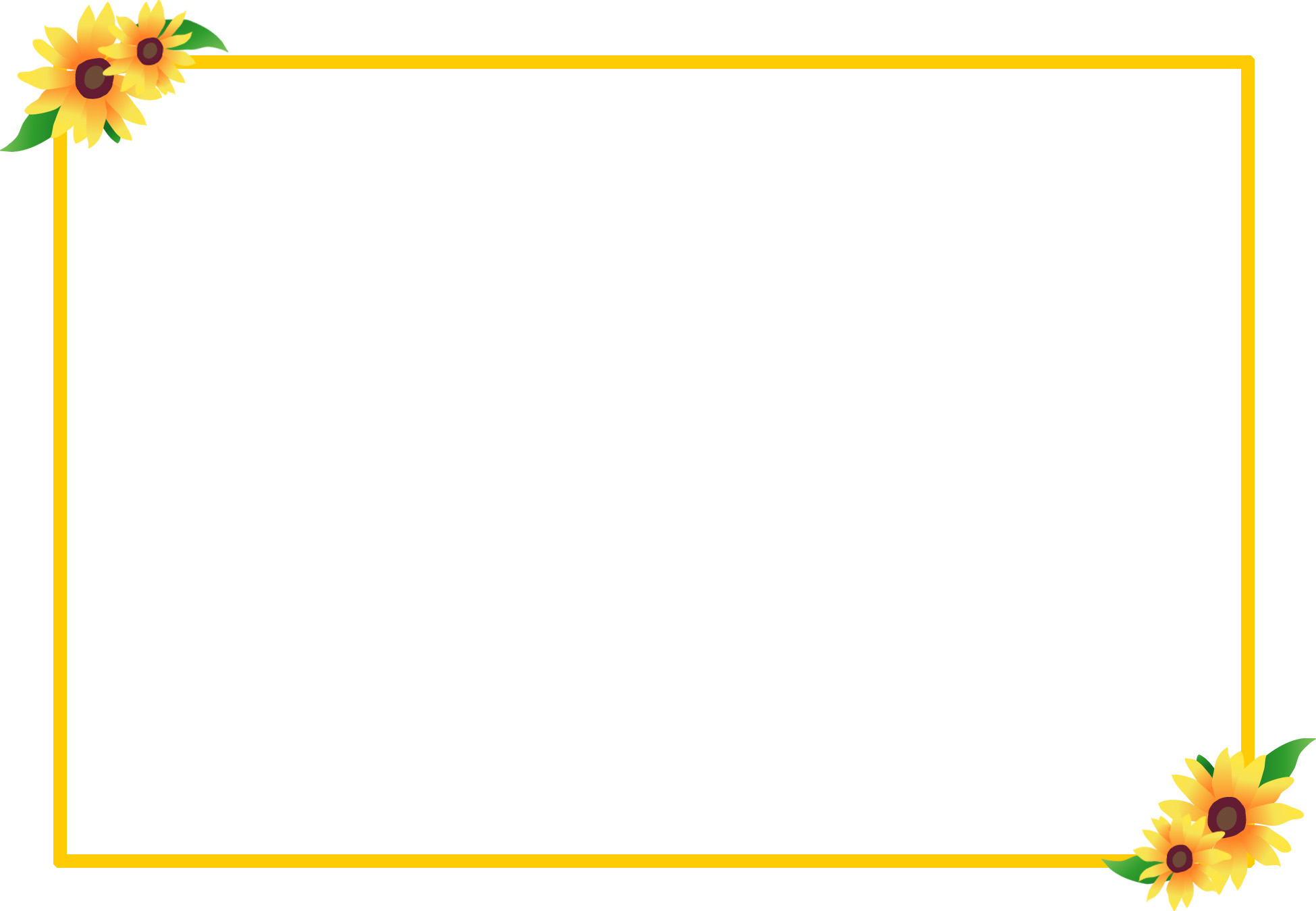 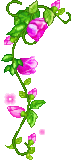 ỦY BAN NHÂN DÂN HUYỆN AN LÃO
TRƯỜNG TIỂU HỌC MỸ ĐỨC II
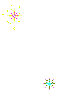 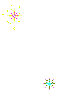 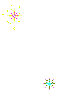 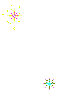 NHIỆT LIỆT CHÀO MỪNG QUÝ THẦY CÔ VỀ DỰ GIỜ LỚP 4C
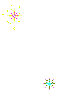 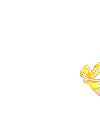 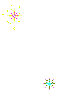 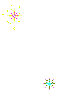 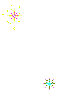 MÔN: TOÁN
BÀI 68: ÔN TẬP PHÉP TÍNH VỚI SỐ TỰ NHIÊN ( Tiết 1 )
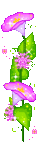 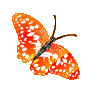 Giáo viên: Lê Thị Mùi Hạnh
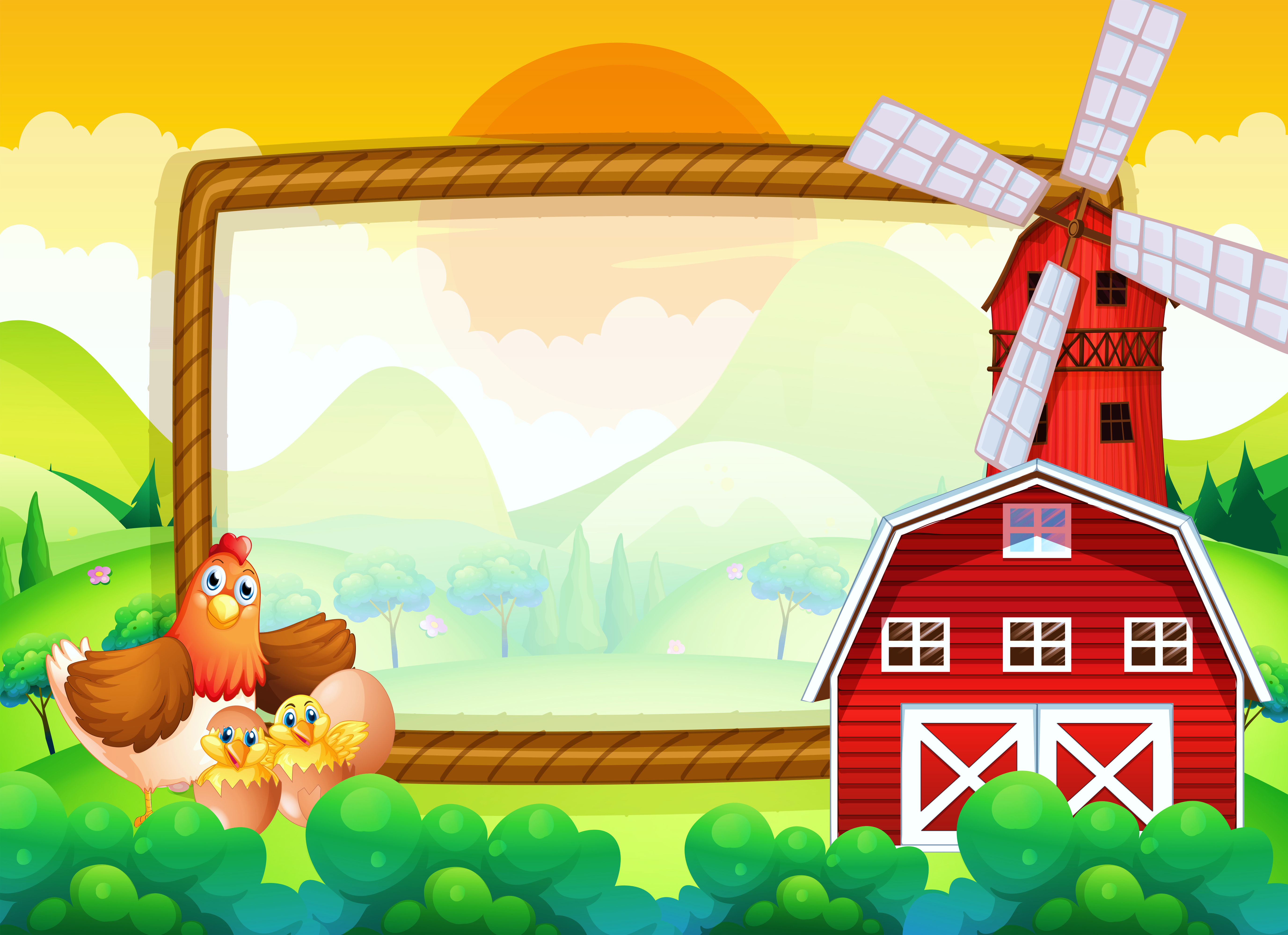 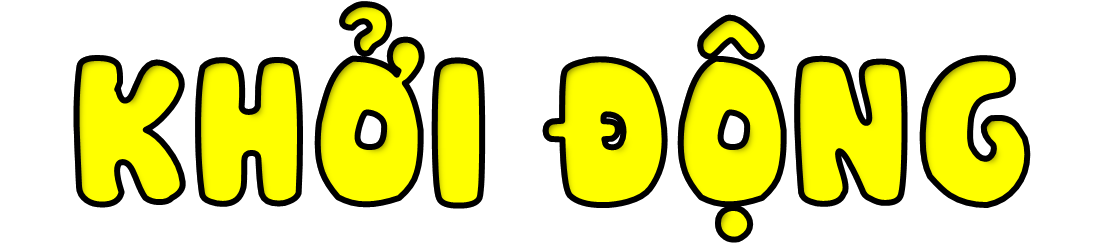 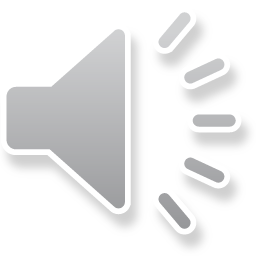 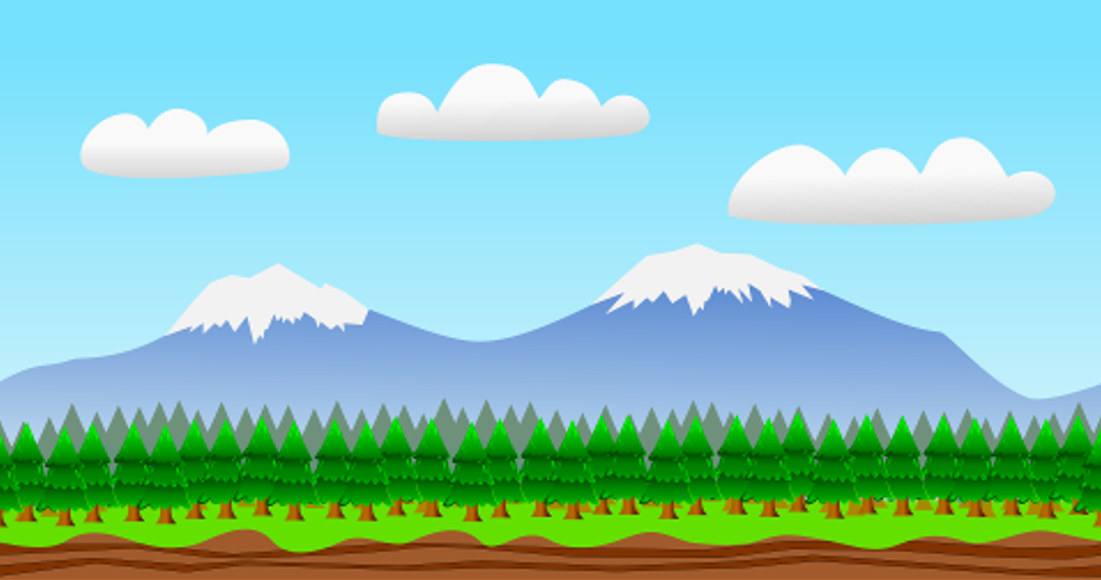 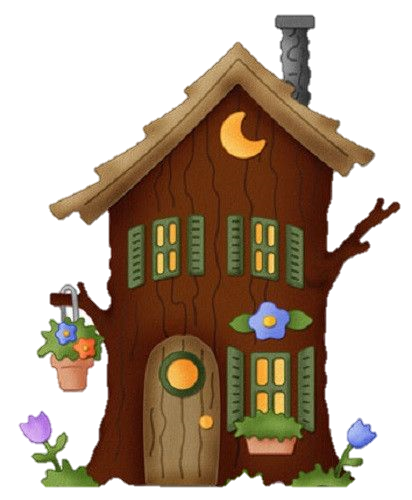 AI NHANH HƠN !!!
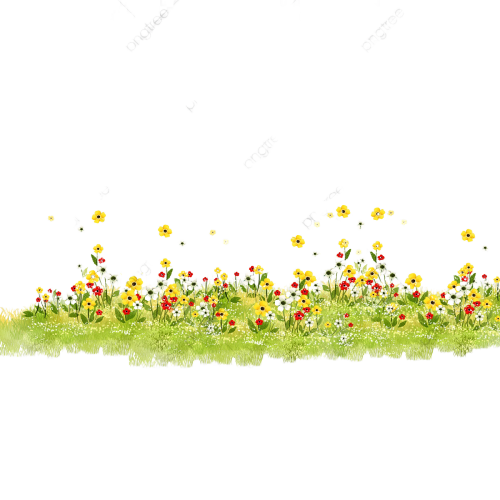 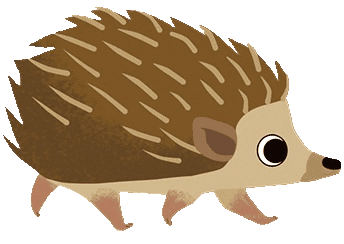 Câu 1: Số liền sau của số 99 999 là ?
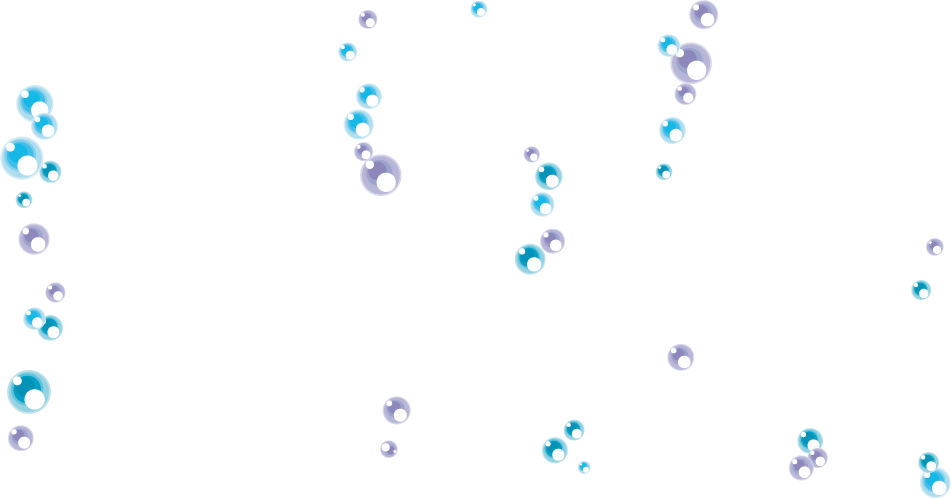 A. 100 000
C. 10 000
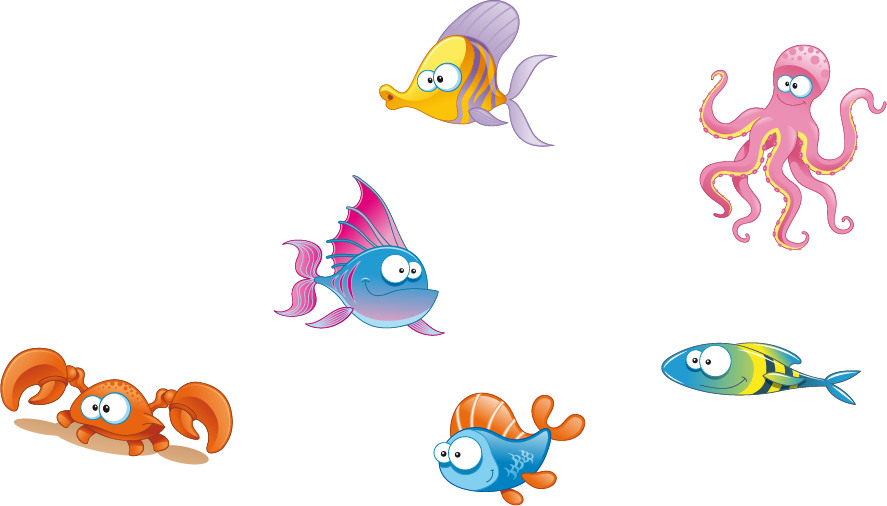 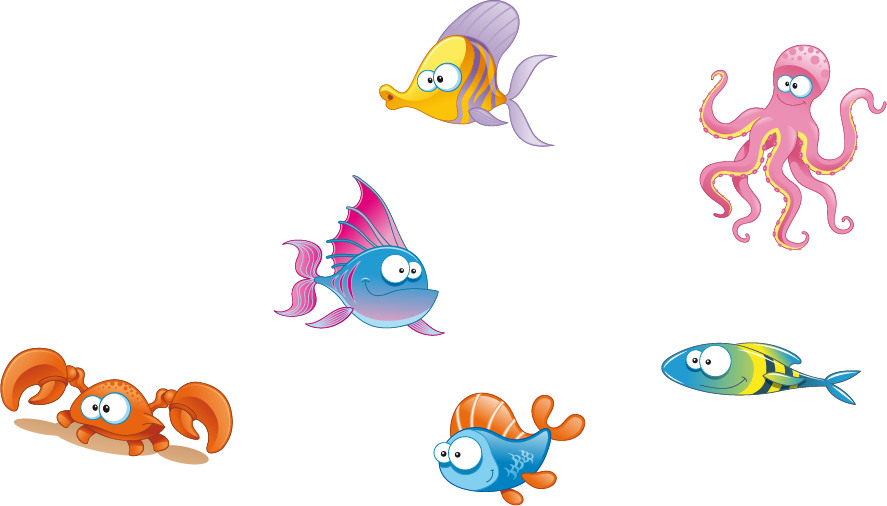 4
5
2
3
1
B. 99 998
D. 100 0001
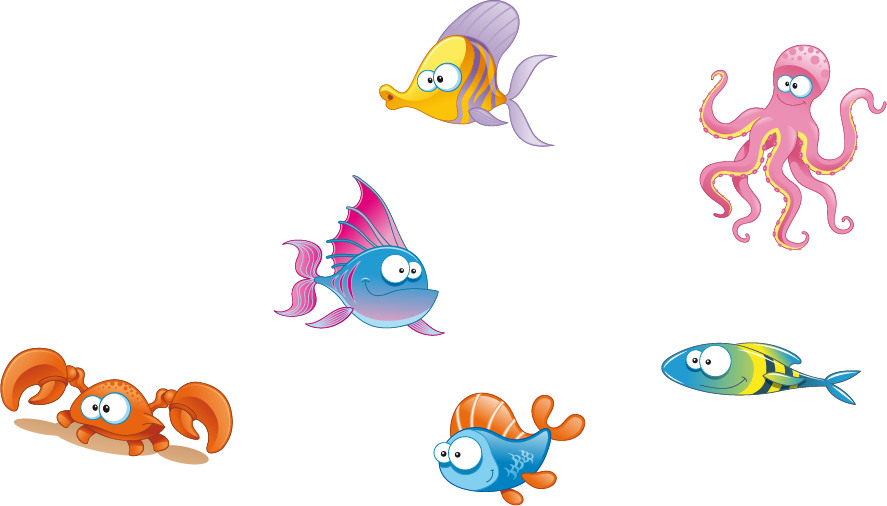 Câu 2: Số bé nhất có 4 chữ số khác nhau là ?
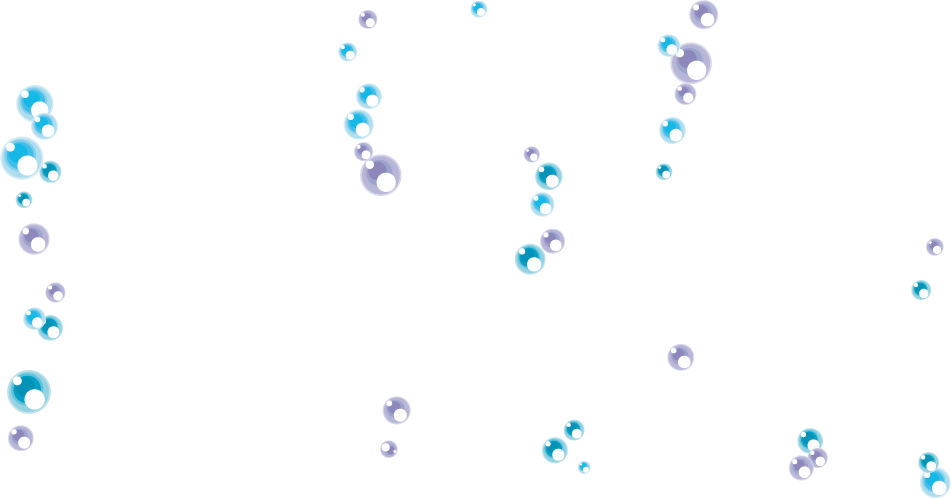 A. 1111
C. 1000
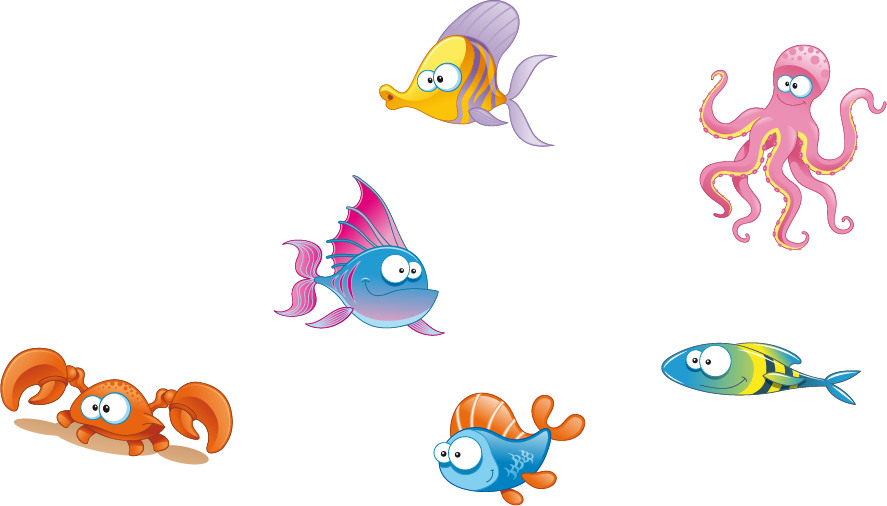 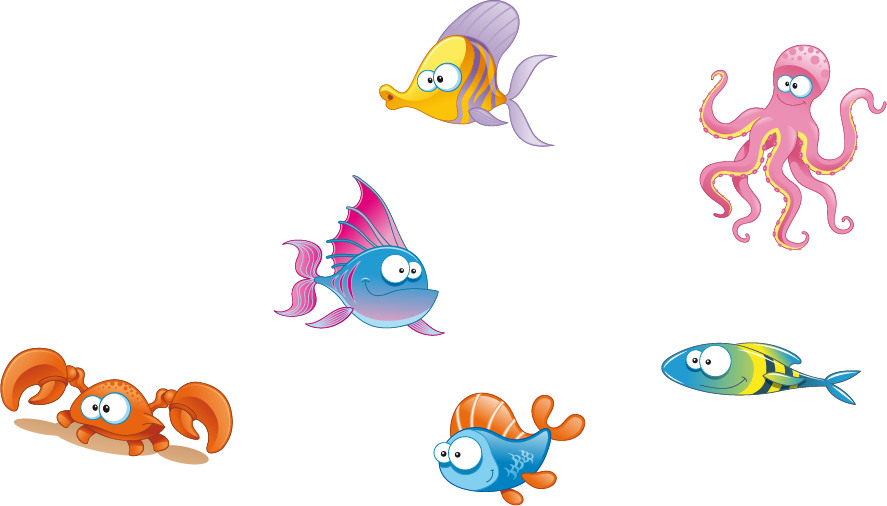 4
5
2
3
1
B. 1 023
D. 1234
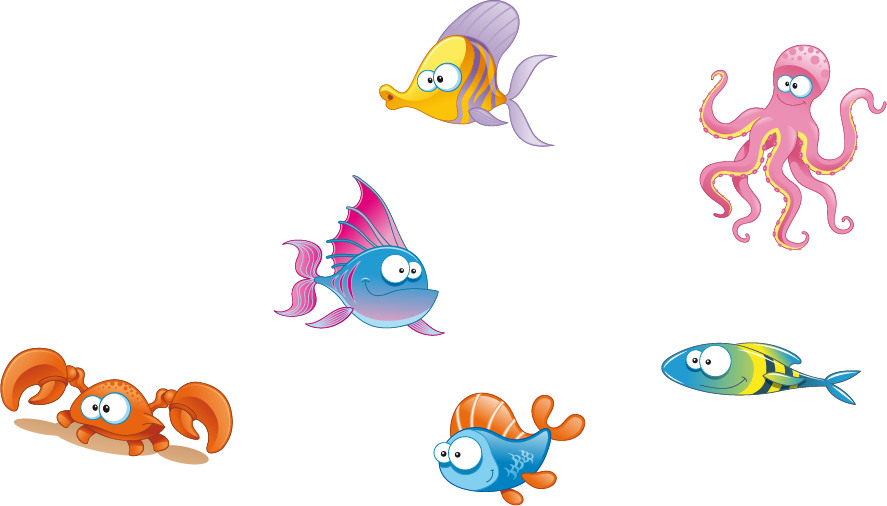 Câu 3: Làm tròn số 183 625 đến hàng nghìn được ?
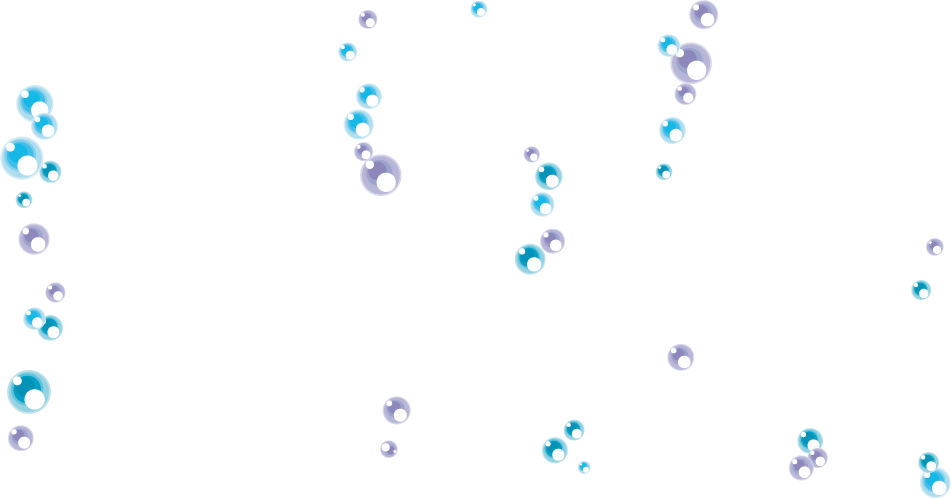 A. 184 000
C. 183 000
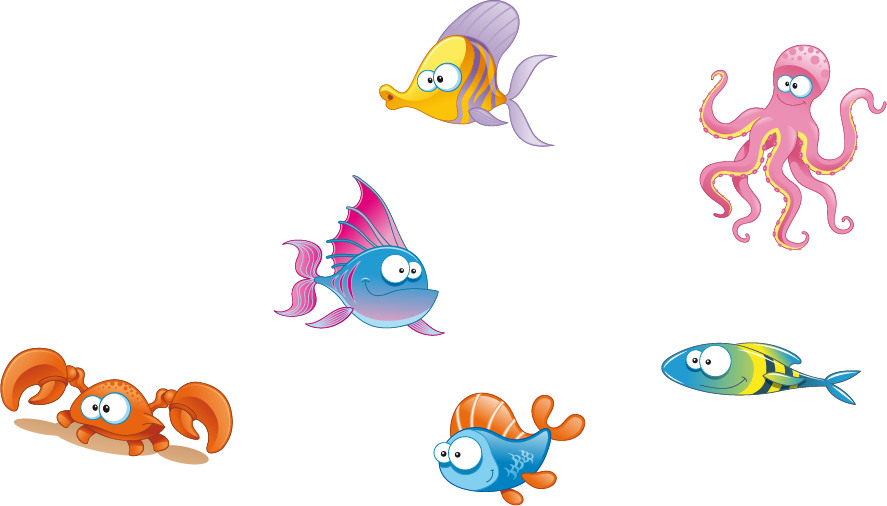 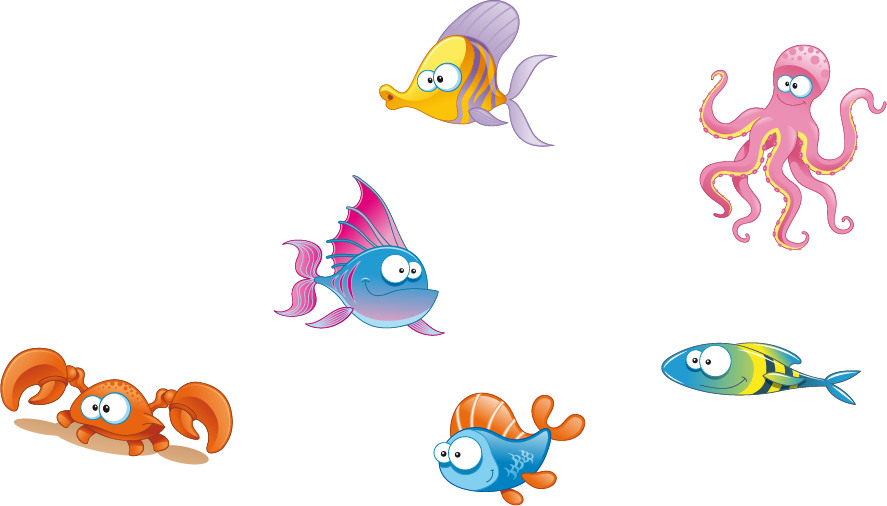 4
5
2
3
1
B. 183 600
D. 184 625
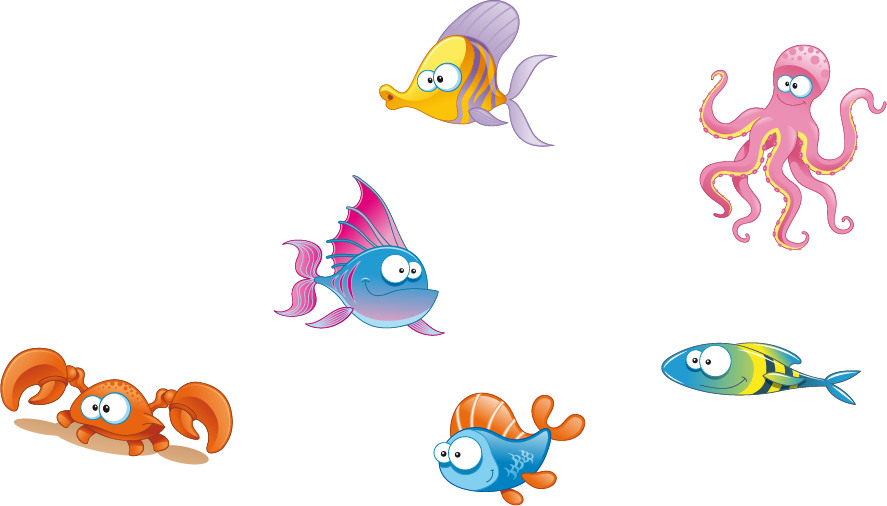 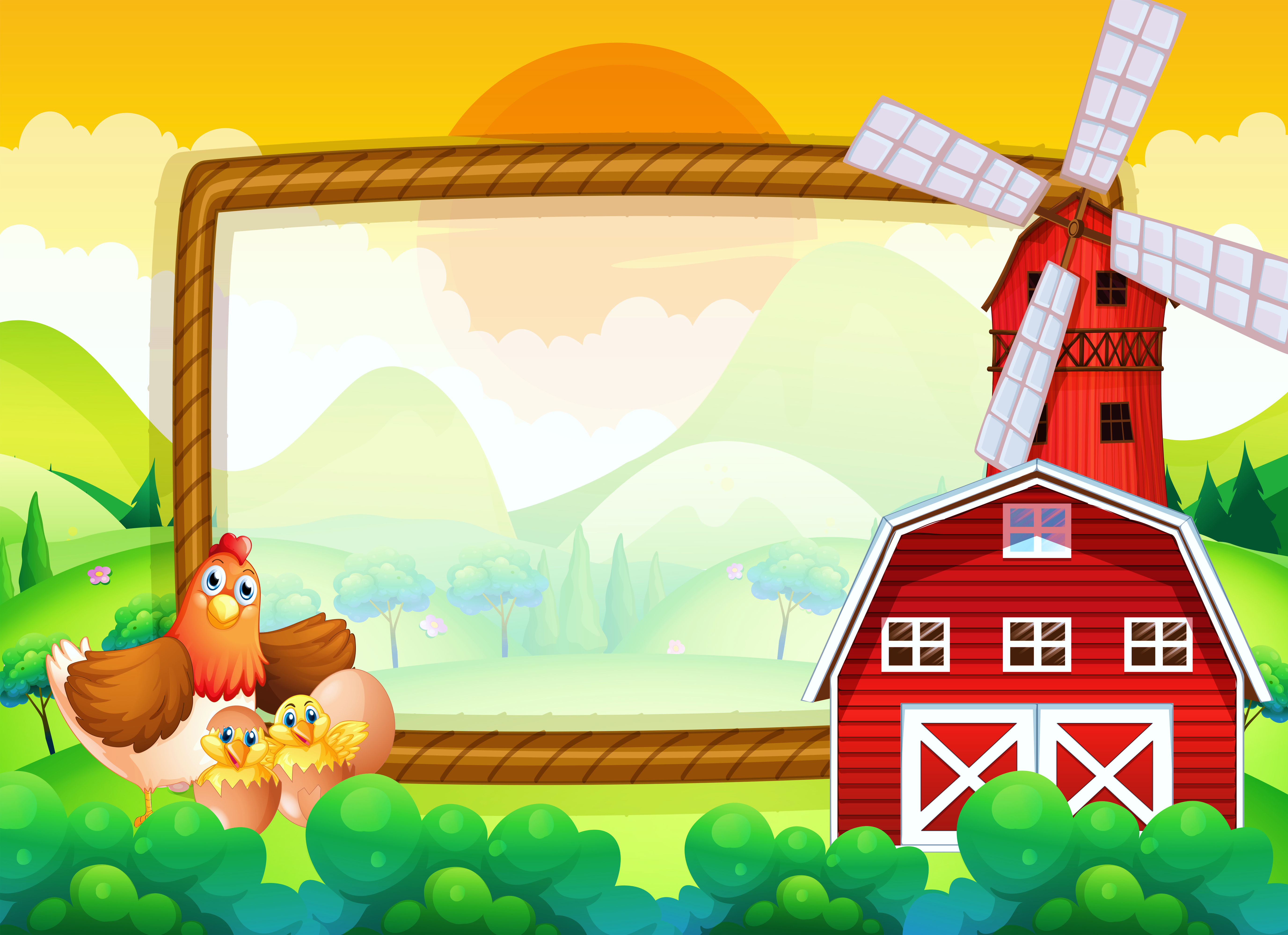 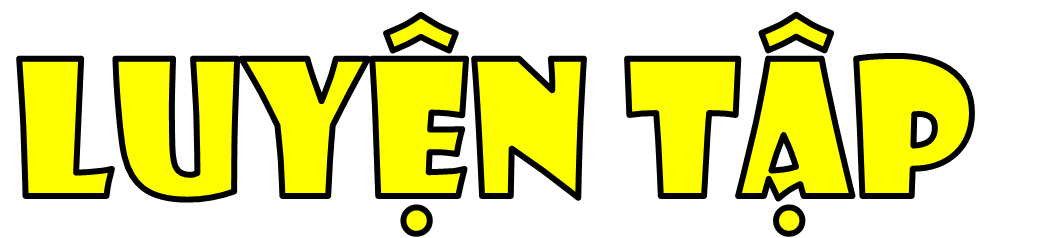 1
Đặt tính rồi tính.
a) 3 458 + 639         38 794 + 89 152         62 928 – 45 636
b) 815 × 6                 509 × 37                      8 962 : 28
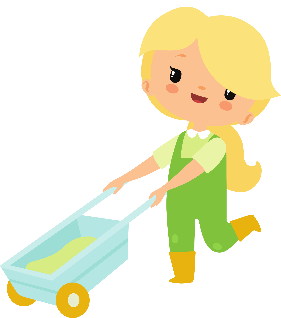 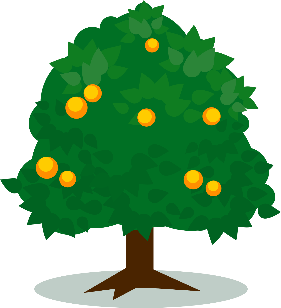 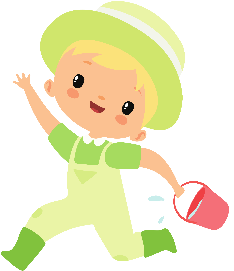 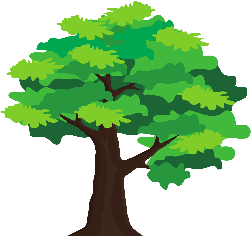 2
Không thực hiện phép tính, hãy tìm số thích hợp với dấu “?”
319 + 425 = 425 + 
(173 + 454) + 346 =         + (454 + 346)
?
?
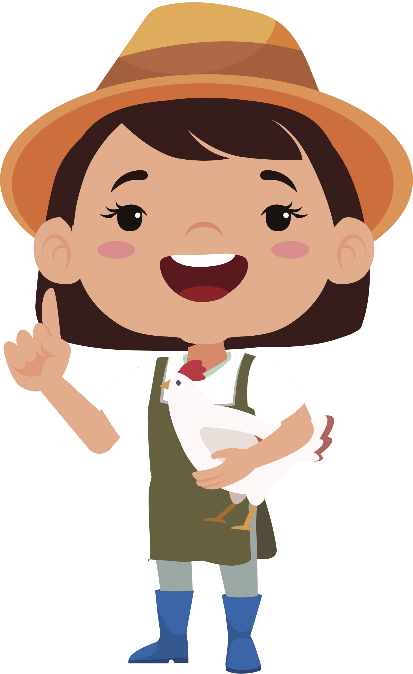 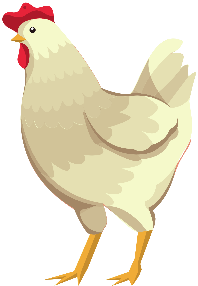 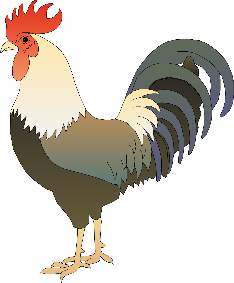 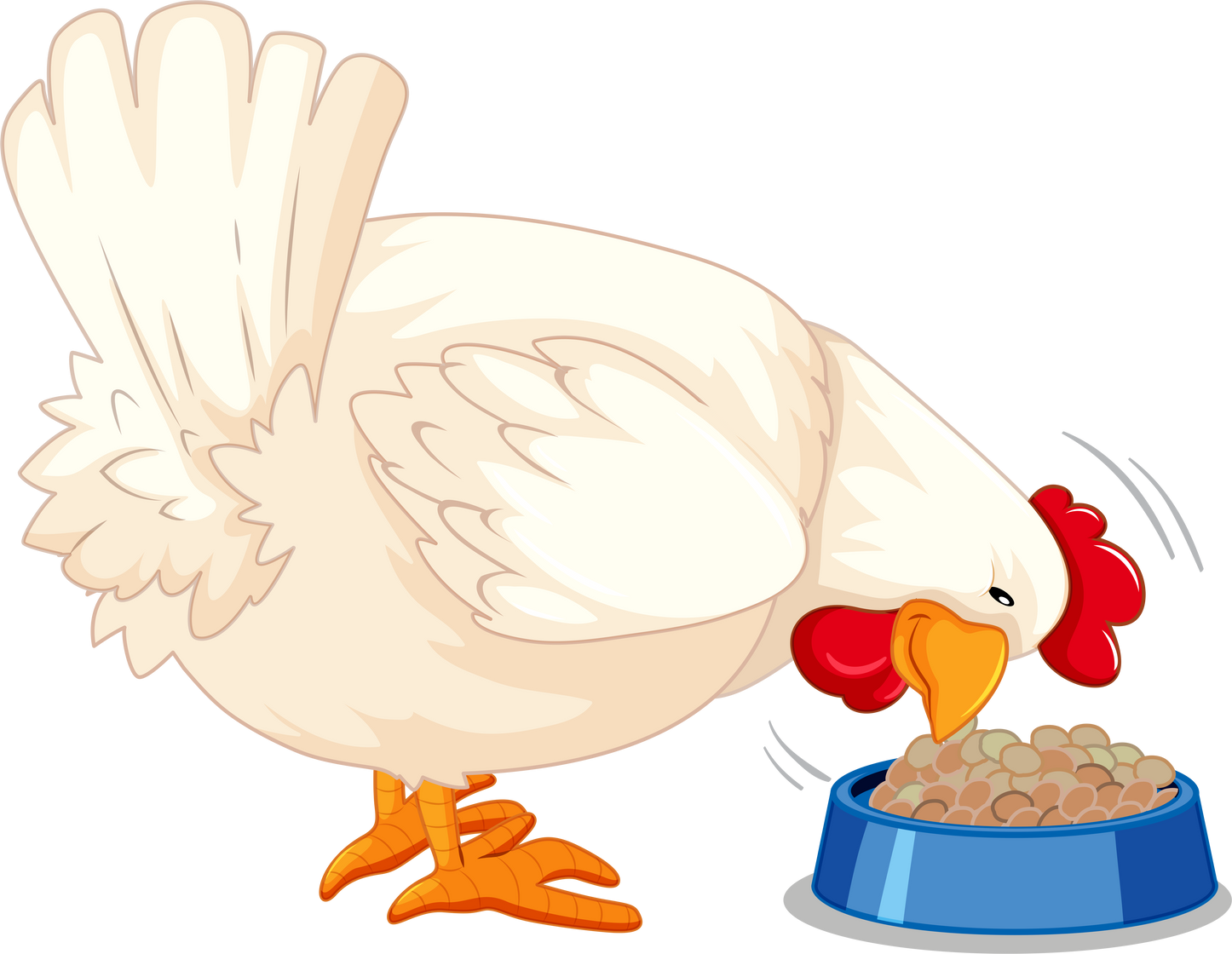 Hai xe bồn chở tất cả 39 000 l nước. Xe thứ nhất chở nhiều hơn xe thứ hai 3 000 l nước. Hỏi mỗi xe chở bao nhiêu lít nước?
3
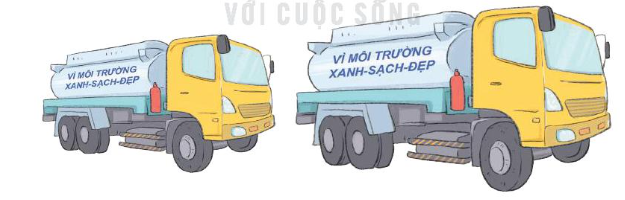 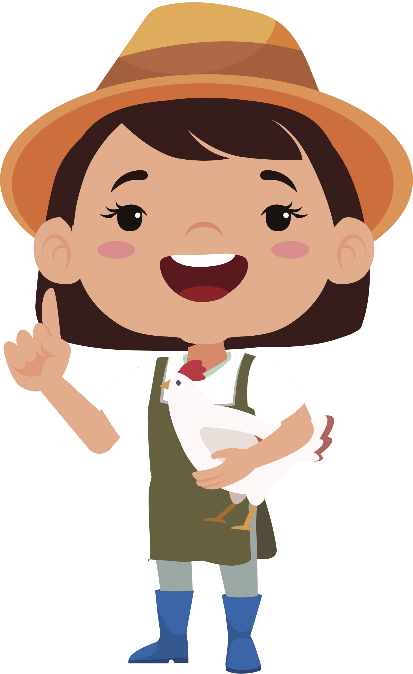 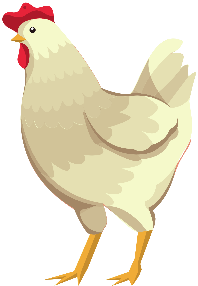 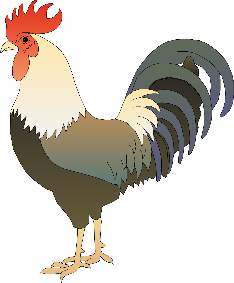 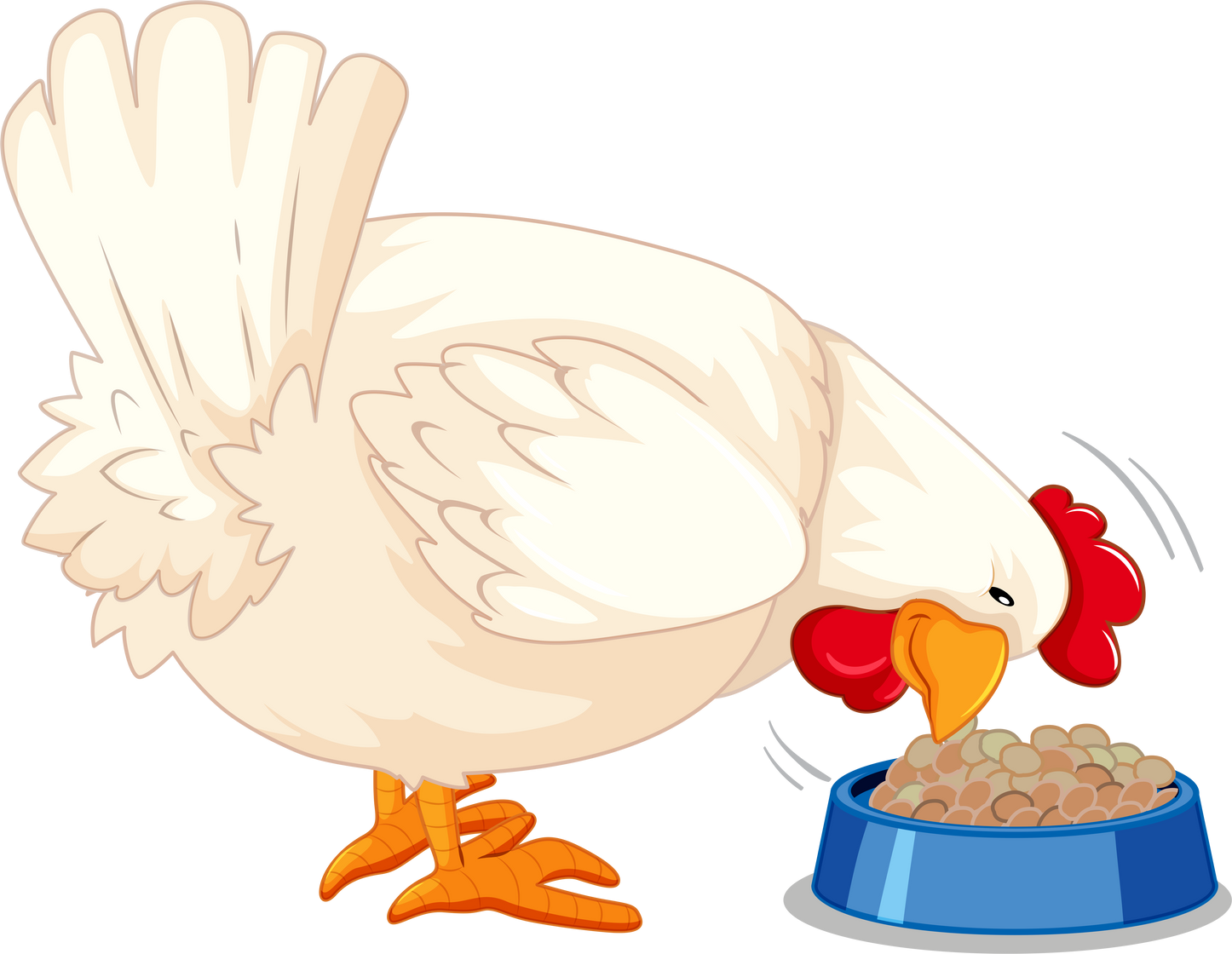 Một đoàn tàu chở hàng gồm 17 toa. Trong đó có 9 toa, mỗi toa chở 15 300 kg hàng và 8 toa, mỗi toa chở 13 600 kg hàng. Hỏi trung bình mỗi toa chở bao nhiêu ki-lô-gam hàng?
4
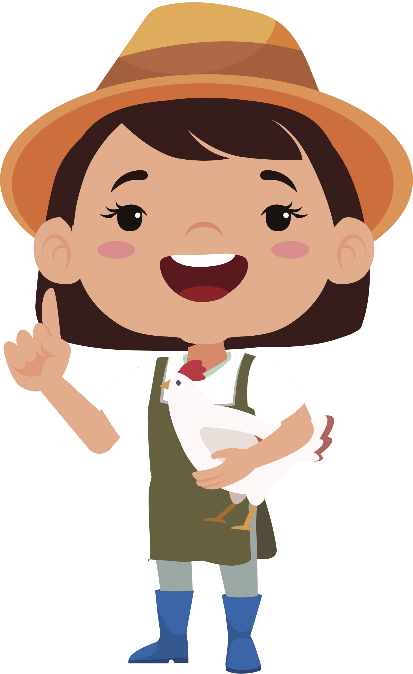 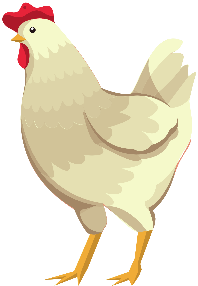 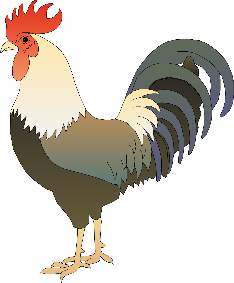 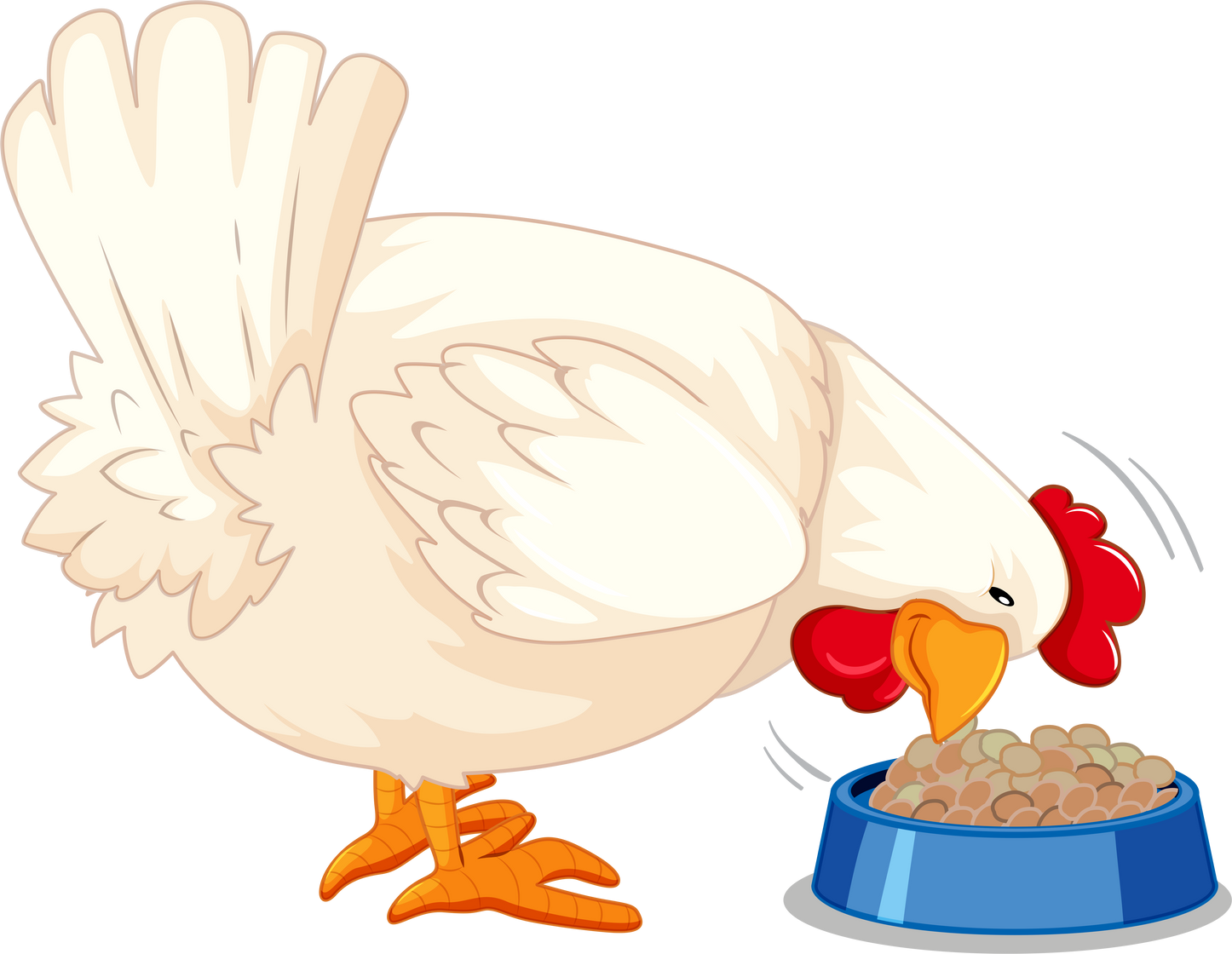 Tính bằng cách thuận tiện.
6 650 + 9 543 + 3 250 – 9 900
5
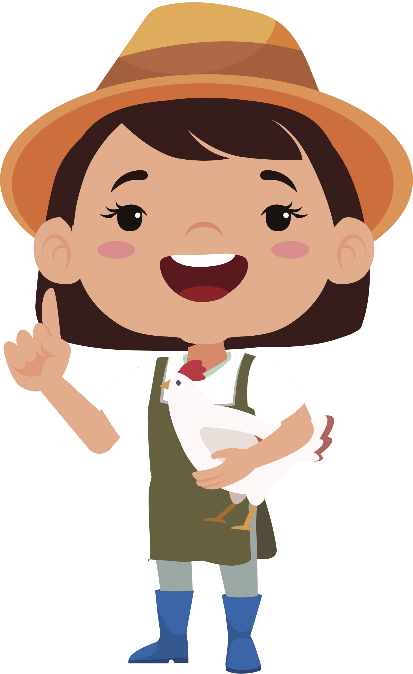 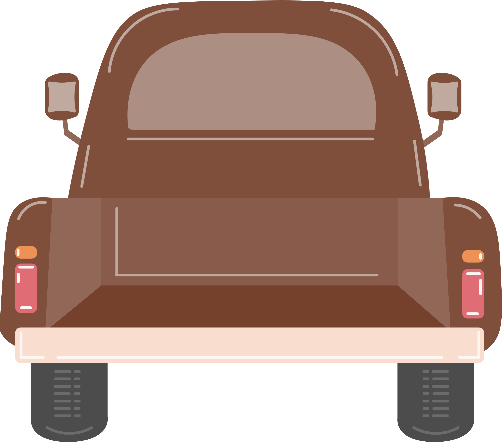 Tạm biệt các em
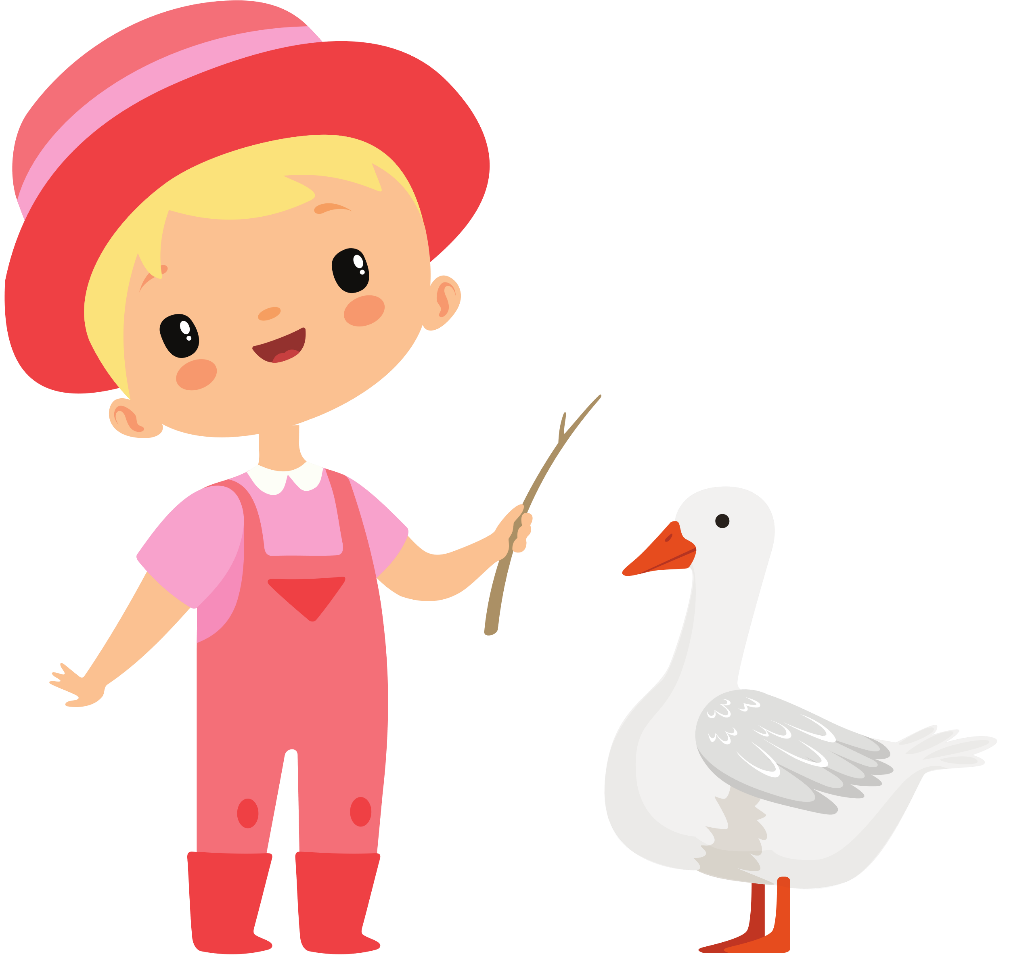 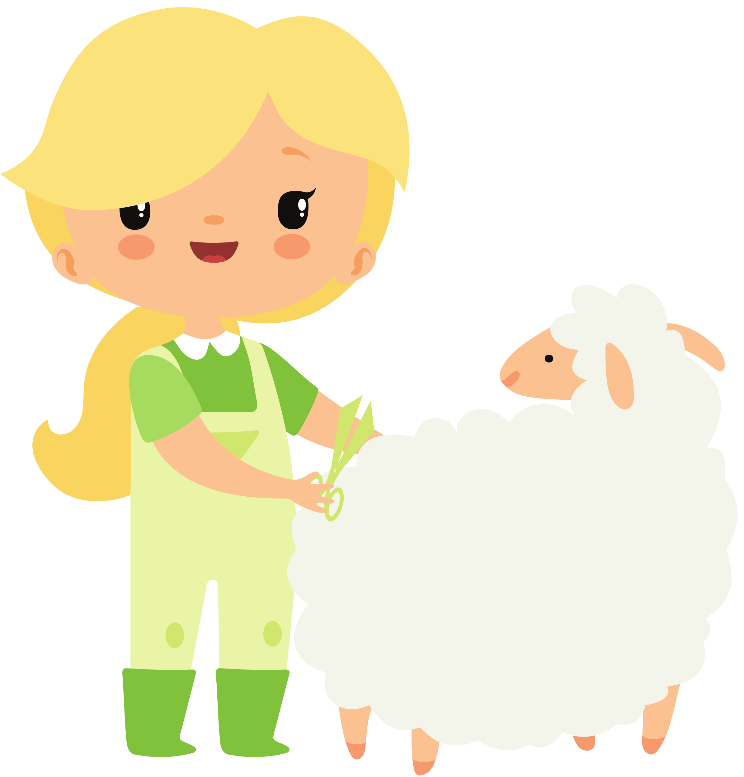